Berry College Disaster Recovery Soft Exit
Jason Mays
Rouying Tang

Linlan Chen
Karabo Ntokwane
Chenhui Lai
Agenda
Scope of audit
Five findings
Overall conclusion
Scope
Disaster declaration

RPO and RTO

Emergency telecommunications services
Communication plan

Responsibilities  of members  of DR management  team

Paper documents backup

Training

Review  test plans  and reports
RTO and RPO do not meet the MTD
[Speaker Notes: NIST SP 800-53A :Family: contingency planning, co cp-2(8) contingency plan | identify critical assets]
Emergency telecommunications services not designated a priority
Paper Documents Backup
Effective training of DR plan
[Speaker Notes: This publication seeks to assist organizations in designing, developing, conducting, and evaluating test, training, and exercise (TT&E) events in an effort to aid personnel in preparing for adverse situations involving information technology (IT). The events are designed to train personnel, exercise IT plans, and test IT systems, so that an organization can maximize its ability to prepare for, respond to, manage, and recover from disasters that may affect its mission]
Communication between DR Coordinator, Command Center, Team leaders and team members
[Speaker Notes: When a disaster  happens, the college cannot communicate between disaster recovery coordinator, command center, and IT recovery team members in time
 The ISCP Coordinator should also consider that a disruption could render some personnel unavailable to respond. In this situation, executing the plan may be possible only by using personnel from another geographic area of the organization or by hiring contractors or vendors. 
Root cause - human errors]
Conclusion
Critical information systems need to be prioritized in recovery efforts

Effective training of disaster recovery plan

The process of paper documents digitization should be speeded up
[Speaker Notes: Although all these 5 findings risks impact are high or moderate,]
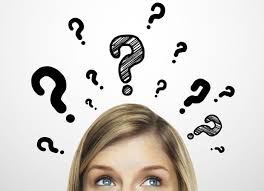 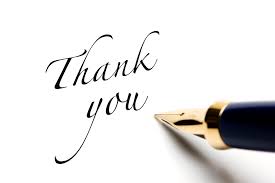 Citation
https://www.ready.gov/business/implementation/IT
https://www.ready.gov/business/implementation/crisis
Jay Vrijenhoek, March 31st https://www.intego.com/mac-security-blog/data-backup-plan-how-to-implement-the-3-2-1-backup-strategy/
National Institute of Standards and Technology (NIST) Contingency Planning Guide for Federal Information Systems Special Publication 800-34 Rev.1.
https://nvlpubs.nist.gov/nistpubs/Legacy/SP/nistspecialpublication800-84.pd